ΜΑΓΙΑΤΙΚΟ ΣΤΕΦΑΝΙ
ΜΑΓΙΑΤΙΚΟ ΣΤΕΦΑΝΙ
Η Πρωτομαγιά είναι η γιορτή της φύσης και των λουλουδιών και το μαγιάτικο στεφάνι είναι ένα πανάρχαιο έθιμο που τηρείται μέχρι σήμερα. 
Πιο κάτω θα βρείτε ιδέες για την κατασκευή του.
ΙΔΕΑ 1
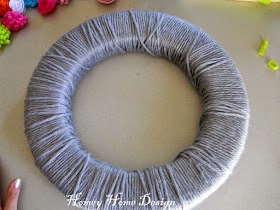 ΙΔΕΑ 2 Υλικά:Ένα στεφάνι από φελιζόλ ή σφουγγάριΜαλλί πλεξίματοςτσόχαΜπιστόλι σιλικόνης
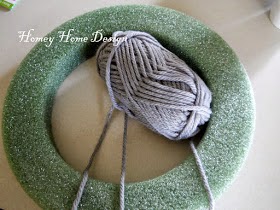 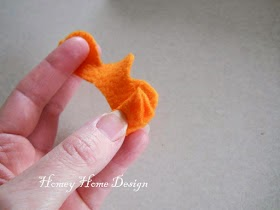 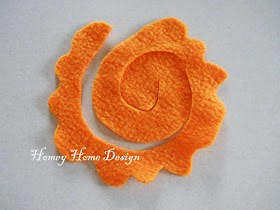 ΙΔΕΑ 2        (ΣΥΝΕΧΕΙΑ)
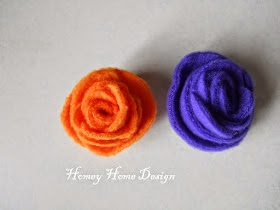 Φτιάξτε λουλουδάκια από τσόχα  με τον τρόπο που βλέπετε στις φωτογραφίες
Κολλήστε με το μπιστόλι σιλικόνης.
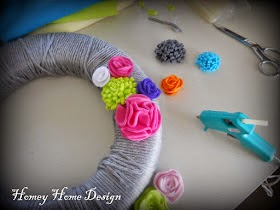 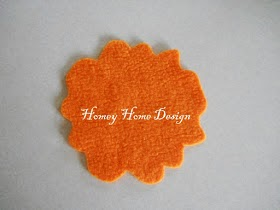